WHAT CAN THE LIBRARY DO FOR YOU?
Christina Connor, MA, MSIS
Assessment & Instruction Librarian


New Faculty Orientation
September 3, 2024
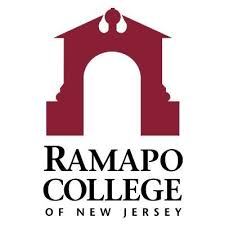 A Peek at the Library/Learning Commons
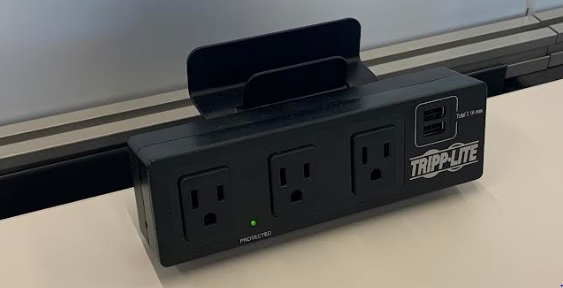 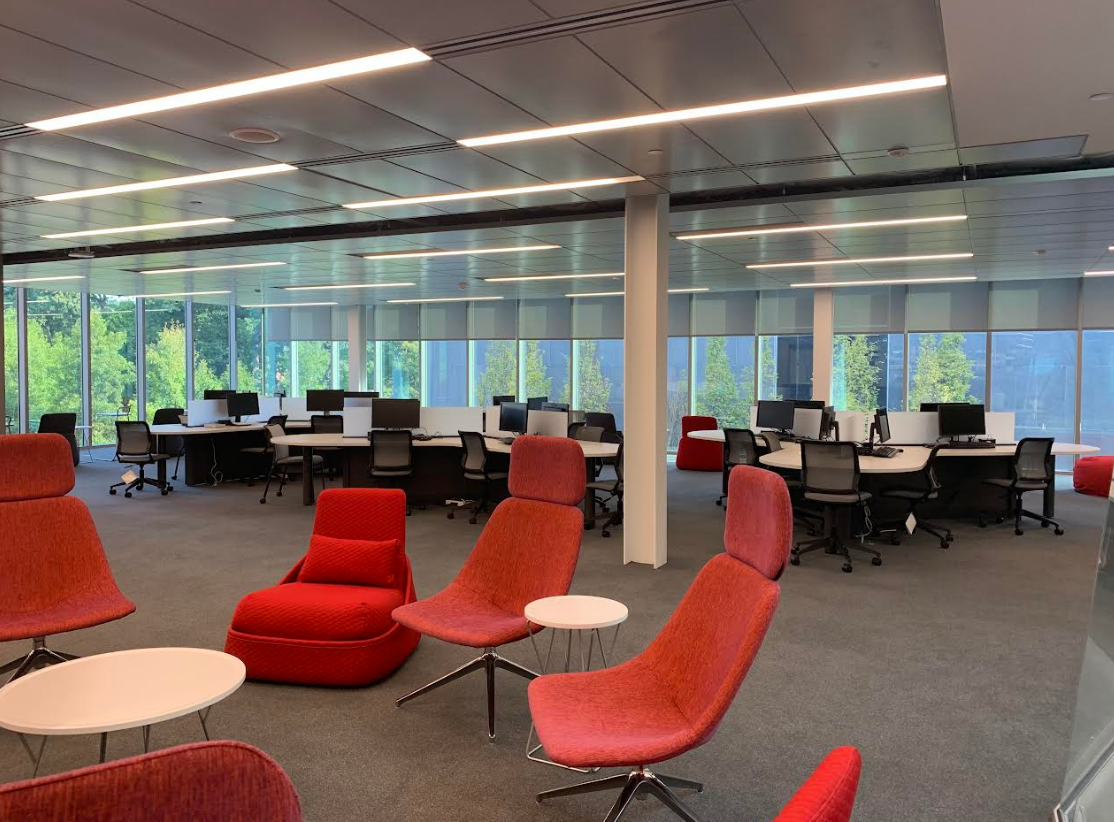 Connectivity

(Printing on every floor, ITS Help Desk on 4th)
A Peek at the Library/Learning Commons
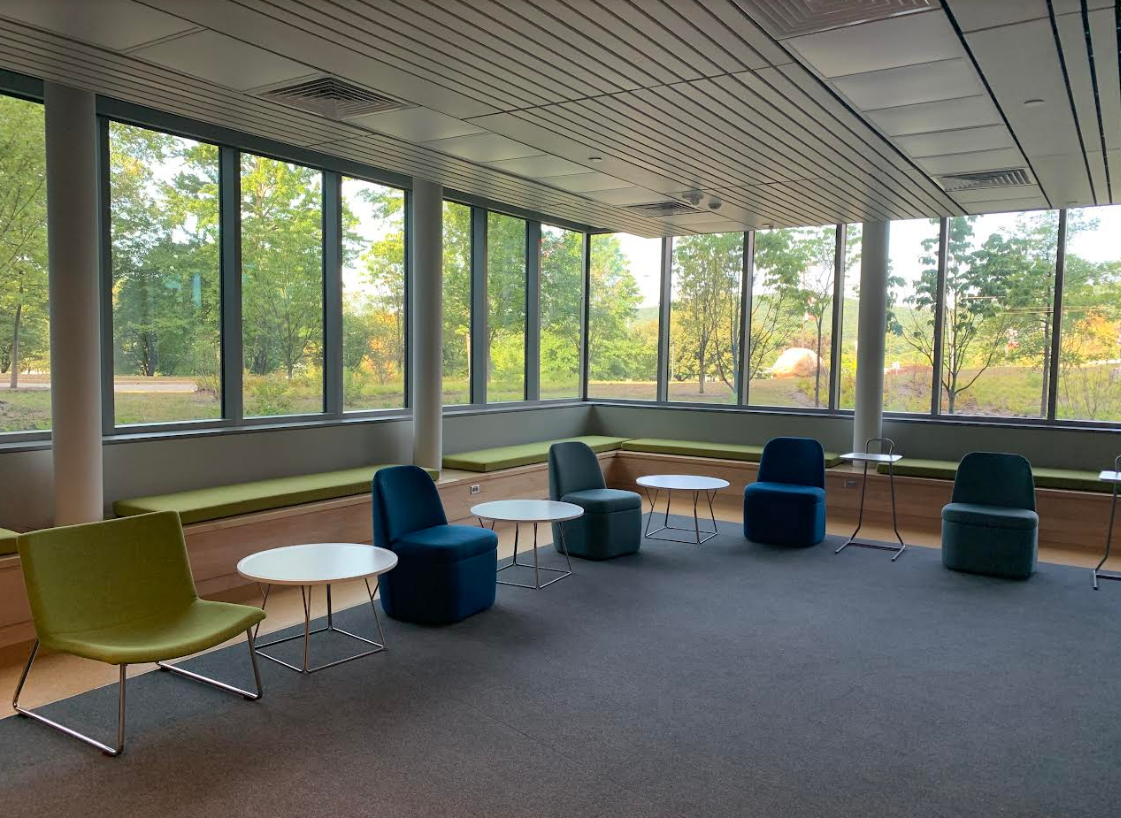 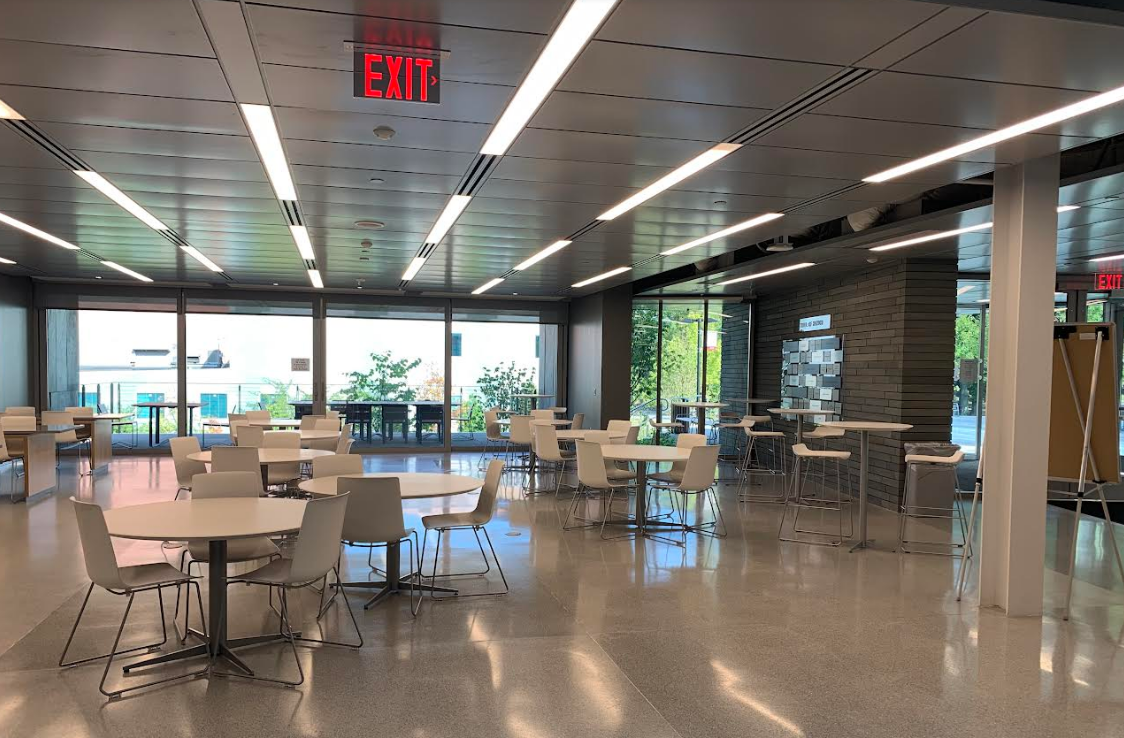 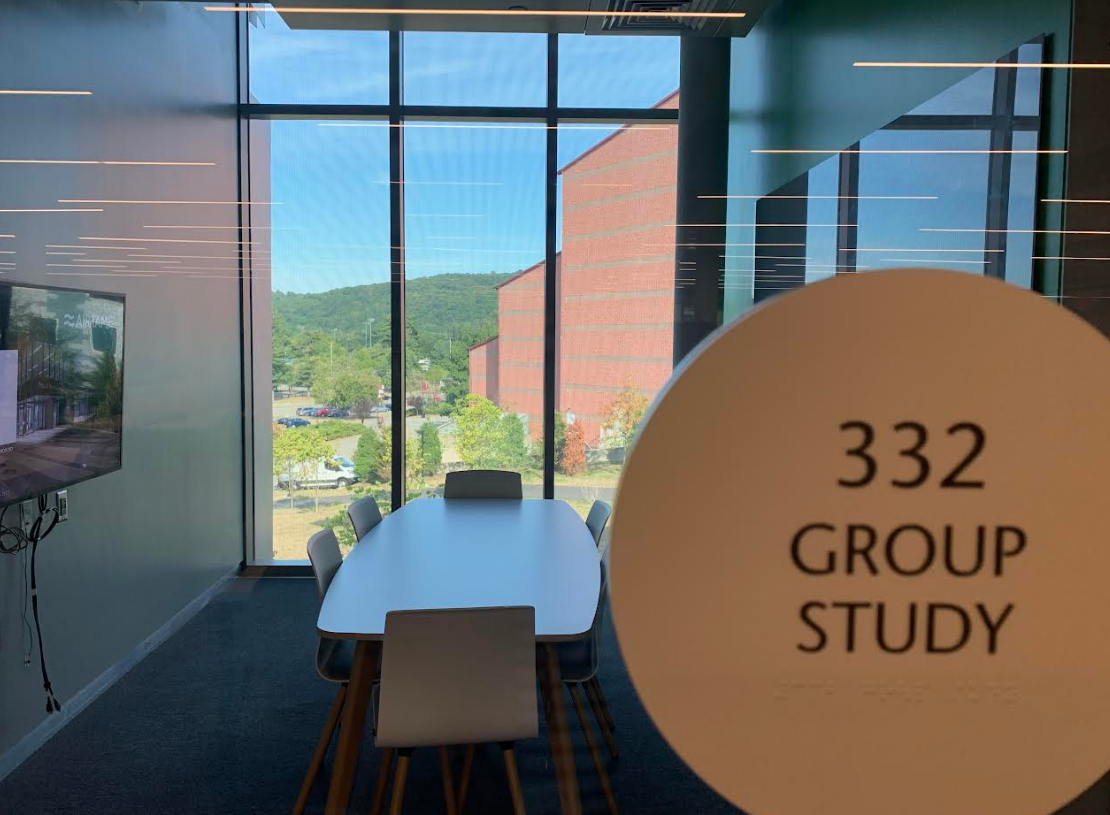 Various study options 
(Cafe in the lobby with select hours)
A Peek at the Library/Learning Commons
Research Help
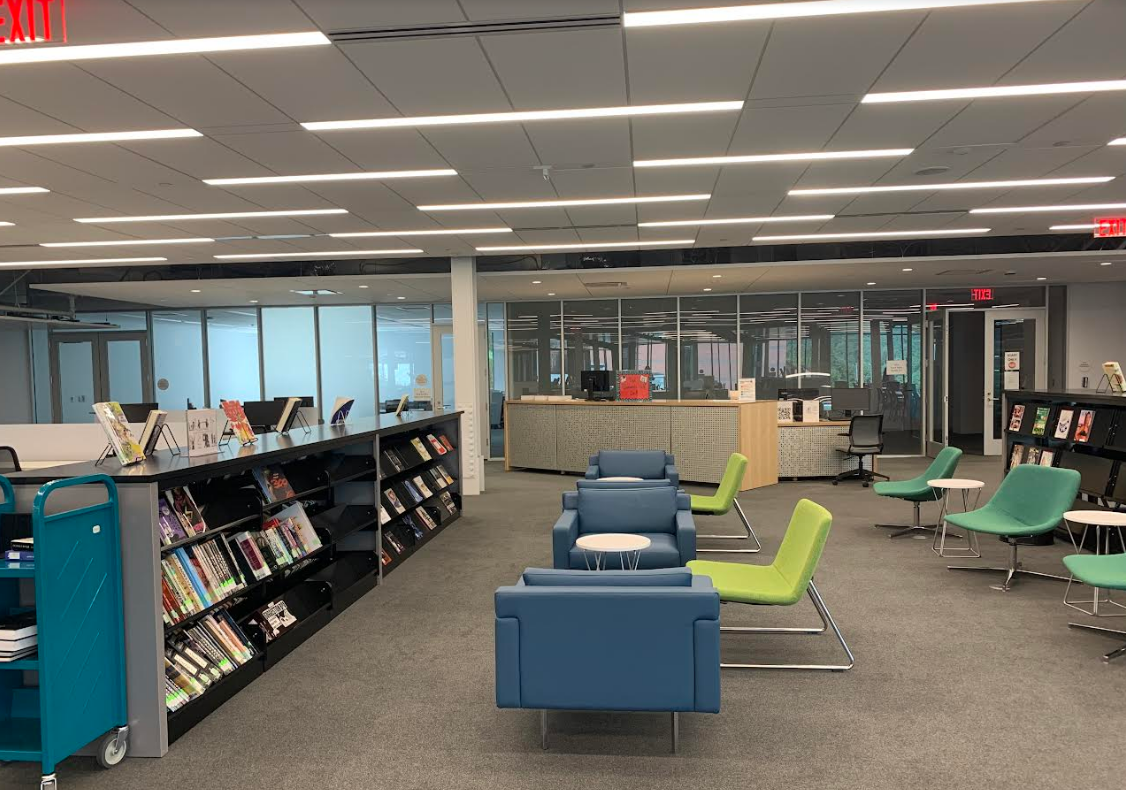 Leisure Reading and Research Help Desk
3rd Floor
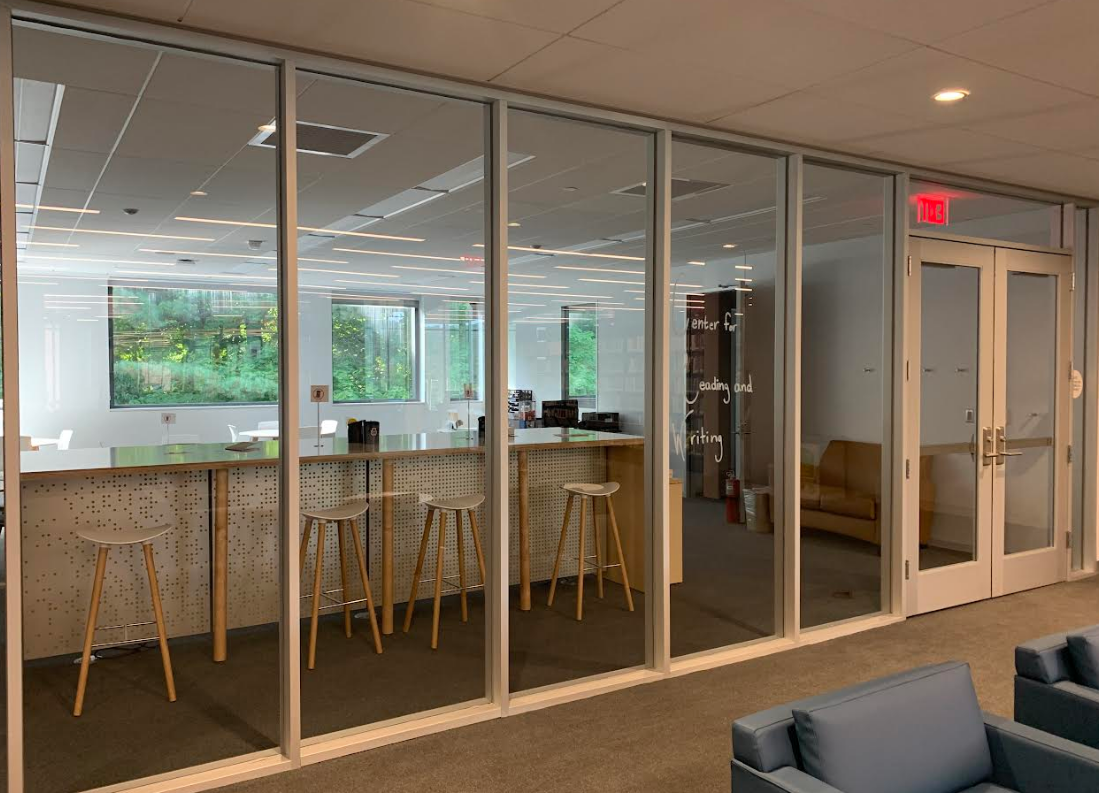 Center for Reading and Writing
4th Floor
More about the Learning Commons
In addition to the Library, the Learning Commons contains:
The Center for Reading and Writing 
The Instructional Design Center (IDC)
The Faculty Resource Center (FRC)
An ITS Help Desk 
The Jane Addams Papers Project
The Gross Center for Holocaust and Genocide Studies
The Investigative Genetic Genealogy Center
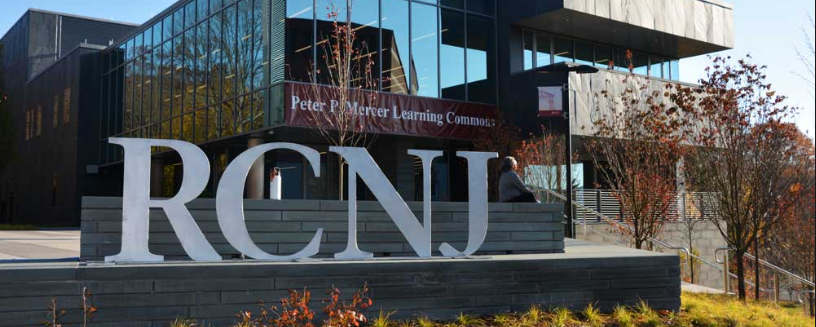 Main Areas of Support for Faculty
Unit Liaisons

Accessing Materials

Resources for Course Reserves

Information Literacy Sessions

Requests for Purchase
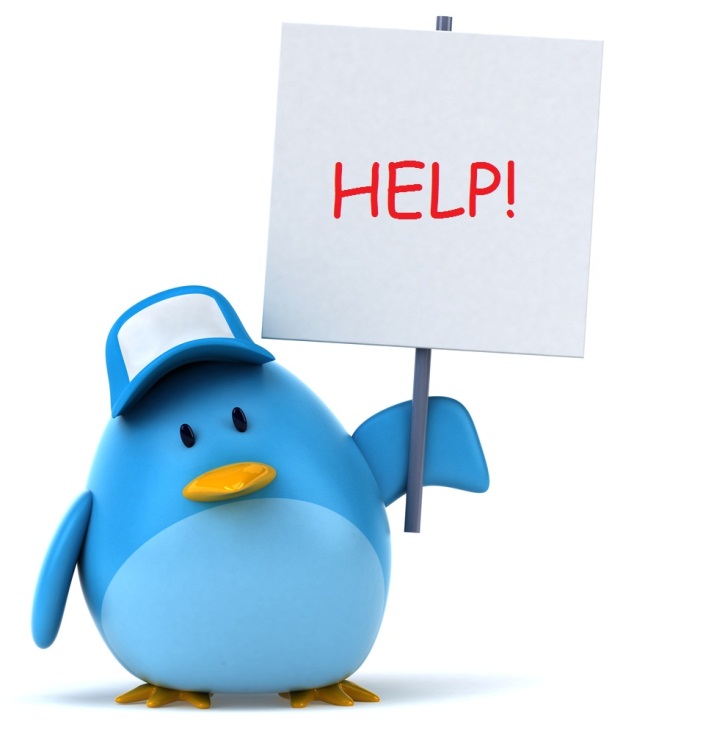 Unit Liaisons
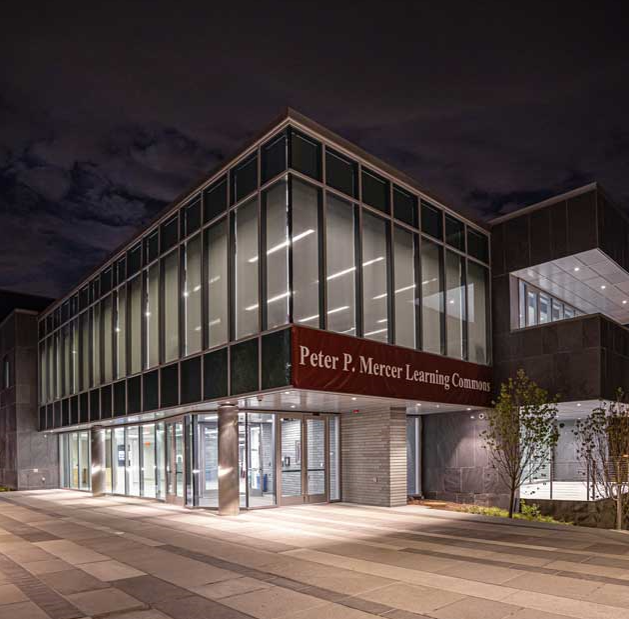 (ASB) Christina Connor
cconnor@ramapo.edu
(CA) Madel Tisi
mtisi@ramapo.edu
(SSHS) Shirley Knight
sknight@ramapo.edu
(HGS) Susan Kurzmann
skurzman@ramapo.edu
(TAS) Samantha Wittenberg
switten1@ramapo.edu
Accessing Materials
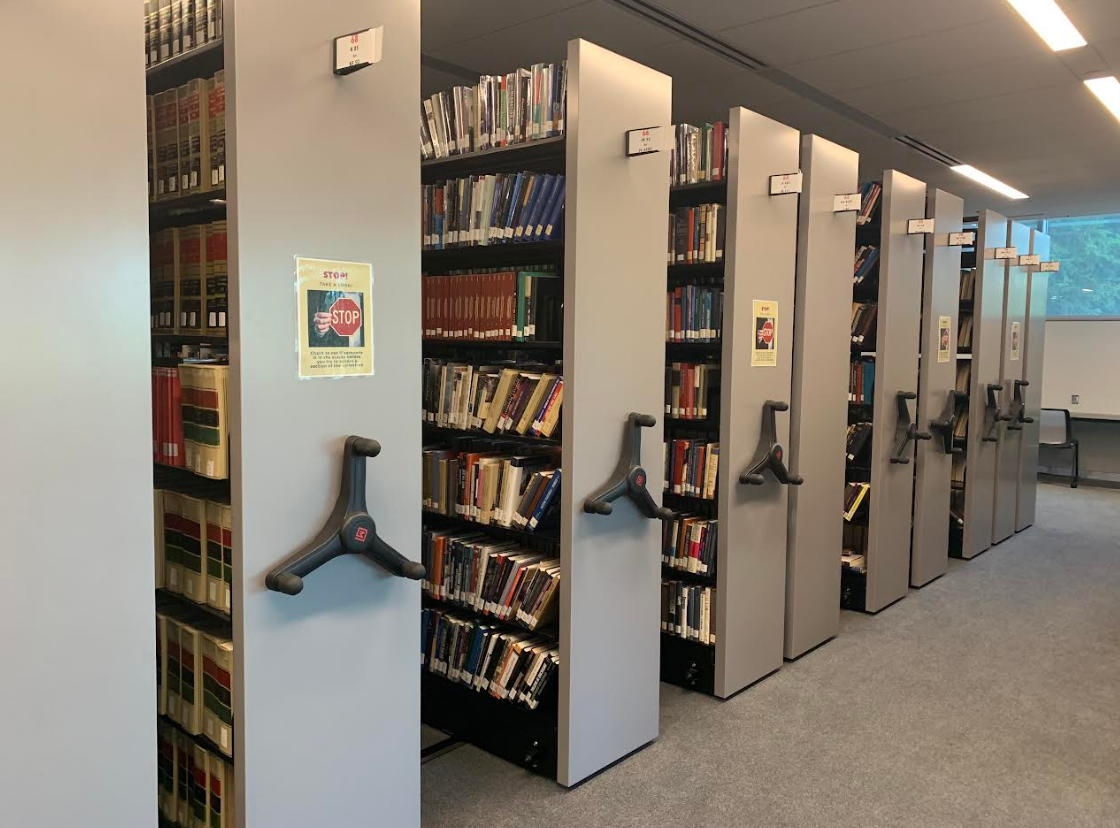 Collections throughout the building
Accessing Materials
Loan Periods:






Interlibrary Loan:
You can log in to our ILL system from our website to place book/article requests and to manage your requests. https://www.ramapo.edu/library/interlibrary-loan/ 

Reciprocal Borrowing for you and your students: Please visit the Research Help Desk.
Course Reserve Items
Please review the Reserve Guidelines before filling out a Reserve Request: https://www.ramapo.edu/library/course-reserves/ 

For newly purchased items, allow at least one week to process items and two weeks at the start of the semester.

Faculty members are responsible for copyright compliance.

Photocopies under 25 pages are automatically processed as E-Reserves. We cannot process e-reserves over 25 pages.

Contact Marcia Sexton with questions: msexton@ramapo.edu
Information Literacy Sessions
Librarians focus on three main learning outcomes appropriate to the level of the course: 
Outcome 1: Determines a manageable idea/paper topic
Outcome 2: Constructs and implements a search strategy and uses various information resources to obtain information in the library and beyond
Outcome 3: Understands the difference between types of sources
Information literacy is taught developmentally at the Potter Library.
100-200 level classes focus on the fundamental skills of information literacy and basic library resources.
300-400 level classes transition to discipline-specific and non-traditional resources and advanced search methods.
About the Information Literacy Sessions
Sessions are faculty requested.
Submit your request at least two weeks before the desired date of the session.
If you do not request a specific librarian, one will be assigned to the class.
Sessions are tailored to the specific objectives of the class and needs of the students.
All library sessions are assessed using a librarian-developed assessment tool. 

Please attend the session – 
your participation is important!
After the Session
As a supplement to your library session, librarians create customized research guides for your class, specific to the needs of course assignments.  Students are able to access these materials any time after the session.
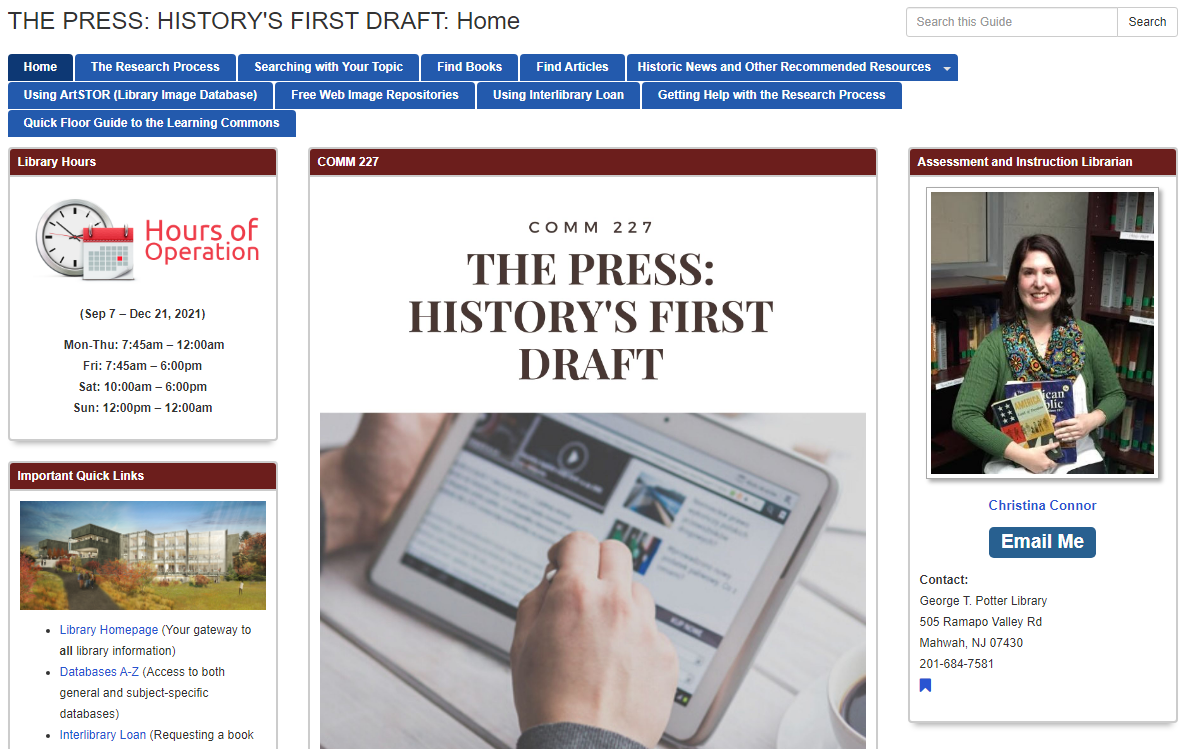 Questions about Information Literacy
Librarians are here to support you and your students!

Library sessions can be held remotely or in-person, but we see the benefit to in-person sessions.   

If you have questions related to our Information Literacy Program, please contact our Information Literacy Coordinator, Christina Connor, at cconnor@ramapo.edu.
Requests for Purchase
Faculty are encouraged to make suggestions for the collection!

The core collection is intended to serve the broadest possible audience, with an emphasis on undergraduate research, in each discipline and for the long term. 

You can contact your unit liaison regarding requests OR fill out the appropriate request form found on the library website. 

Questions? Email colldev@ramapo.edu
Unit Liaisons
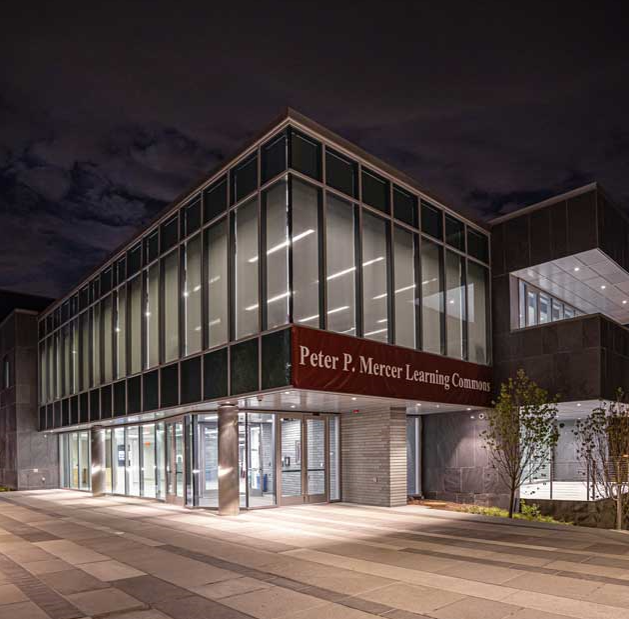 (ASB) Christina Connor
cconnor@ramapo.edu
(CA) Madel Tisi
mtisi@ramapo.edu
(SSHS) Shirley Knight
sknight@ramapo.edu
(HGS) Susan Kurzmann
skurzman@ramapo.edu
(TAS) Samantha Wittenberg
switten1@ramapo.edu
General Questions?
Visit, chat, email, or text the Research Help Desk: https://www.ramapo.edu/library/research-help-services/  

Contact your Unit Liaison or the appropriate service coordinator: https://www.ramapo.edu/library/staff-directory/ 

Visit our Faculty Resources page: 
http://www.ramapo.edu/library/faculty-resources/
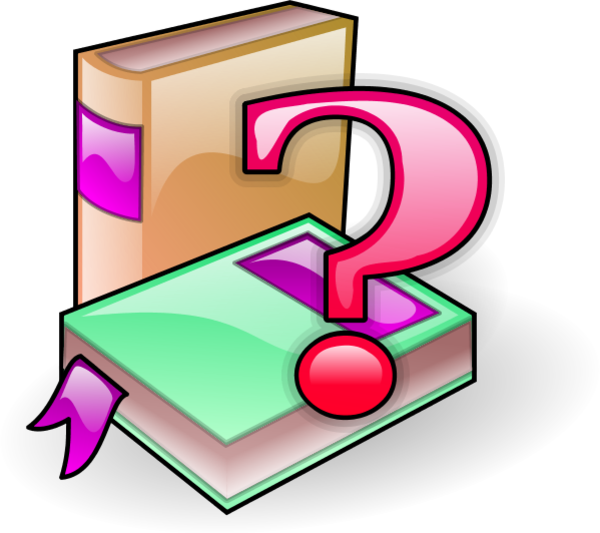 To Keep Updated
Library Website: https://www.ramapo.edu/library/

Library Social Media:

Facebook 		    https://www.facebook.com/RCNJLibrary 
Twitter				    https://twitter.com/rcnjlibrary 
Instagram 		    https://www.instagram.com/rcnjlibrary/ 


Reach out to your Unit Liaison
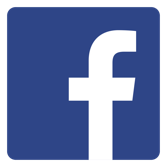 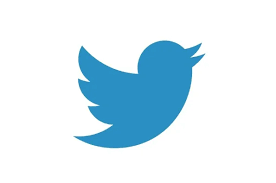 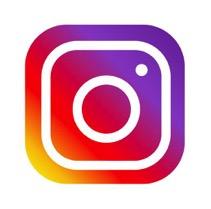 Thank you
and 
Welcome to Ramapo!
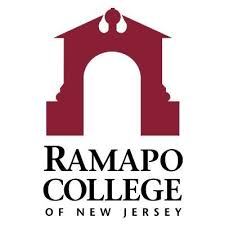